Welcome
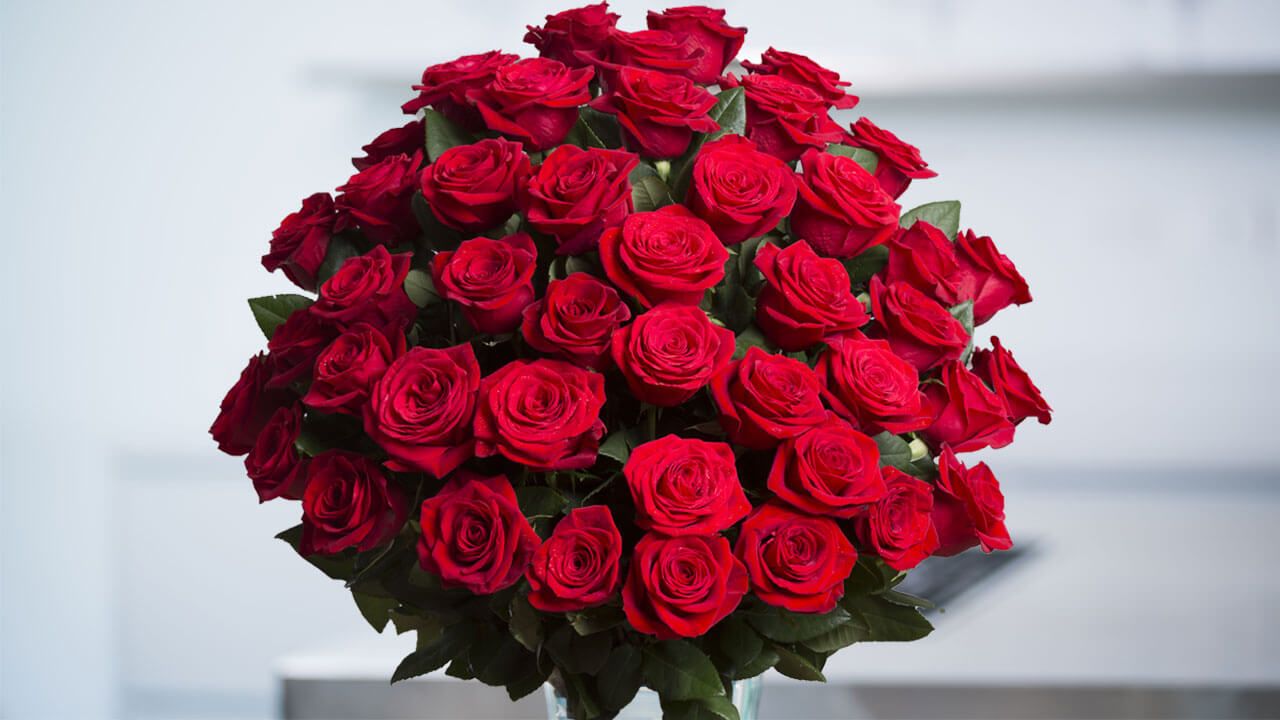 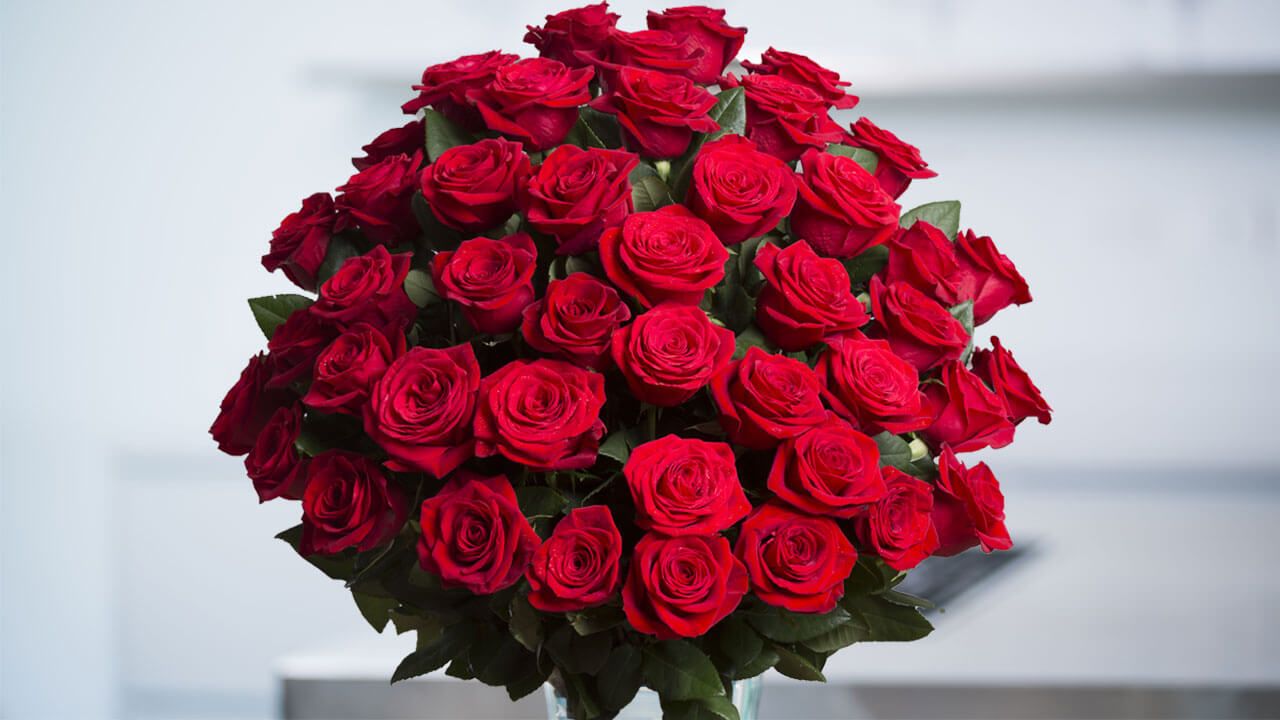 Teacher’s Introduction
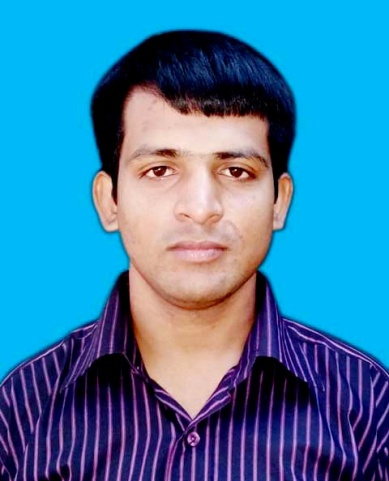 Md. Monir Hossain
Assistant teacher
Dainchari Poratan Government  Primary School.
Manikchari, Khagrachari. 
Mobile: 01823421733
E-mail: monir106809@gmail.com
Lesson ntroduction
Class: One
Subject : English
Unite:5,Lesson:1-3
Commands
Time: 40 min
Student will be able to  know
1.1.1 Repeat after the teacher simple words and phrases.
1.1.2 Say simple words and phrases.
Let’s go we see pictures
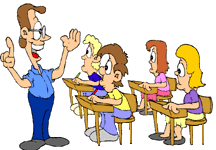 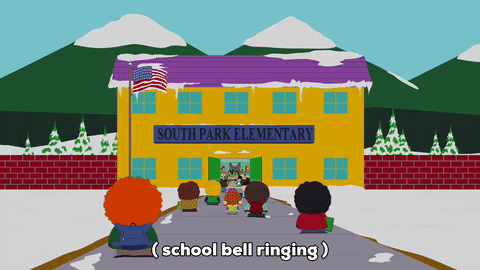 What do you see in the  picture?
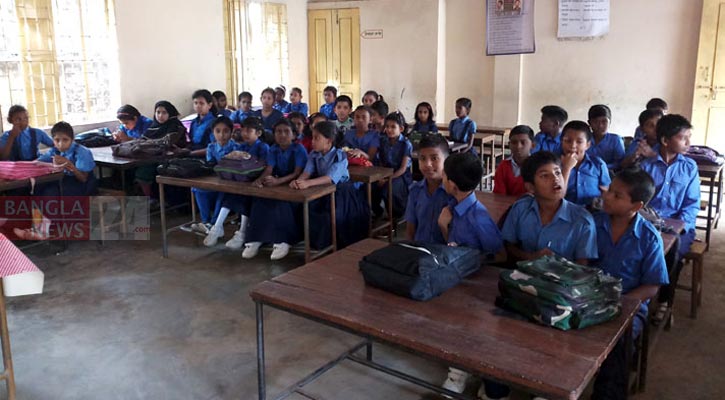 What do you see in the classroom?
Today we will read
Commands
What is this ?
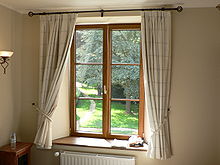 window
What is this ?
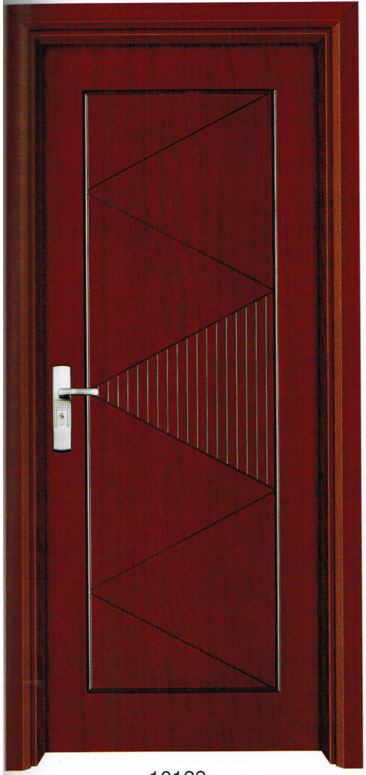 door
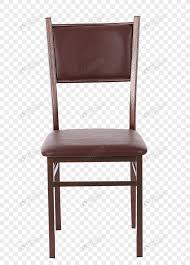 What is this ?
chair
What is this ?
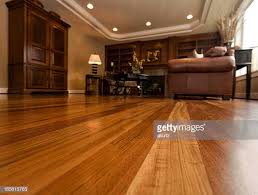 floor
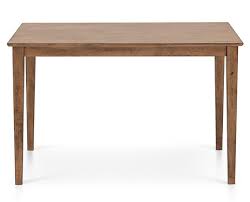 What is this ?
table
What is this ?
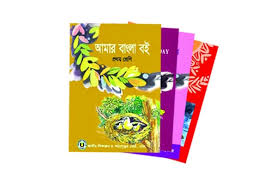 book
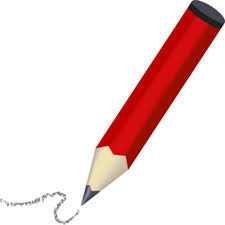 What is this?
pencil
What is this?
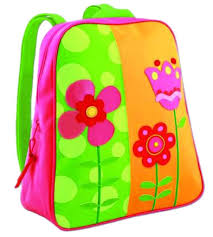 bag
Now we will open the book at page 10.
I am reading the text. Students listen to me.
Then you will repeat after me .
Lets go to make some pairs.
Say pictures' name one to another in English.
I will see the pair work.
What is this ?
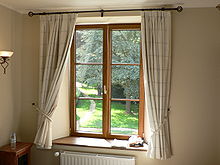 window
What is this ?
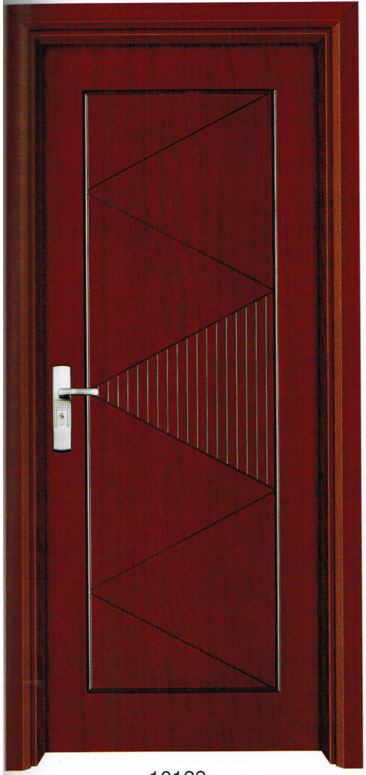 door
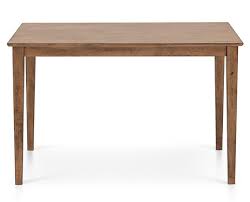 What is this ?
table
What is this ?
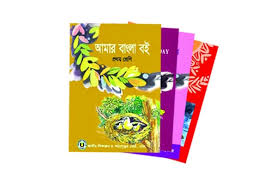 book
No more today.
Thanks everyone
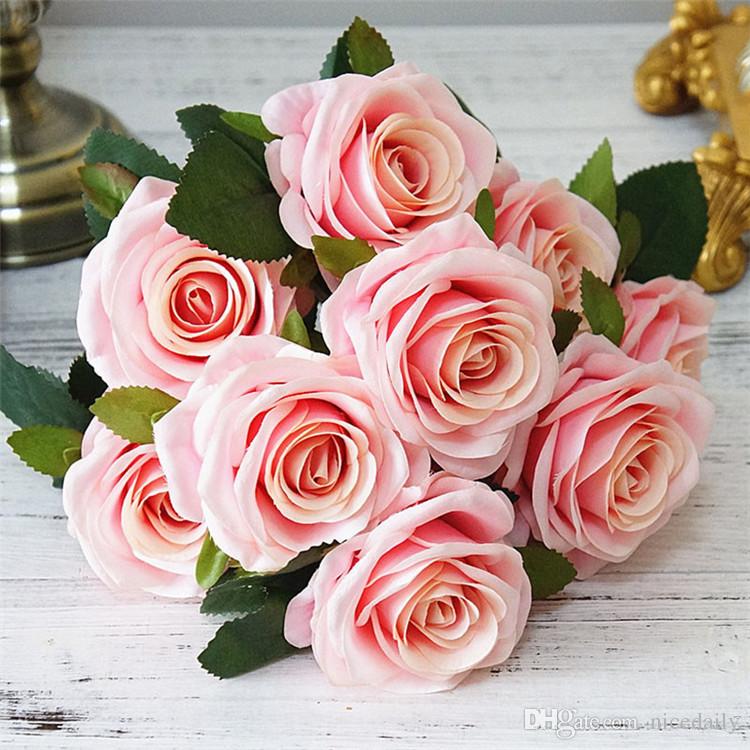 Good bye
G
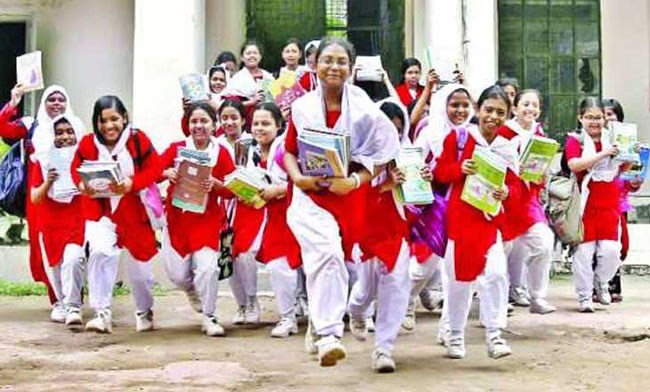